KS Black Bears
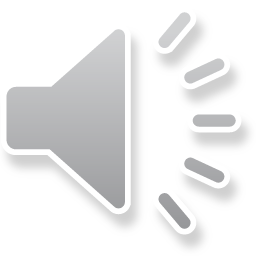 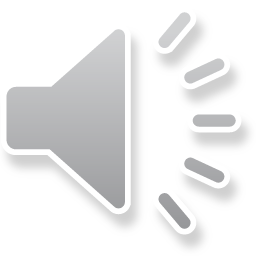 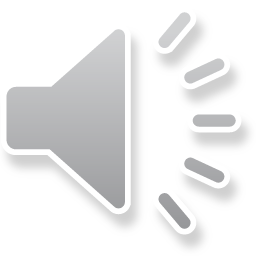 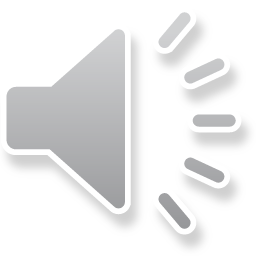 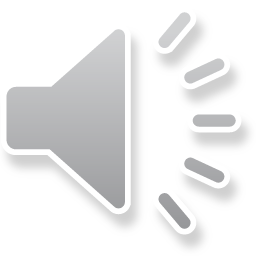 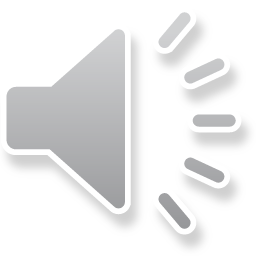 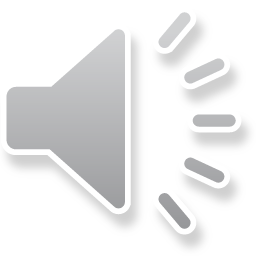 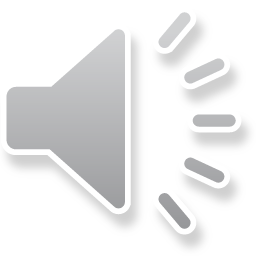 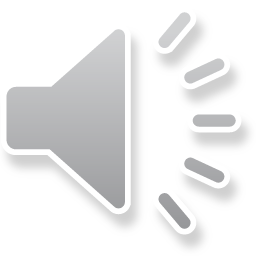 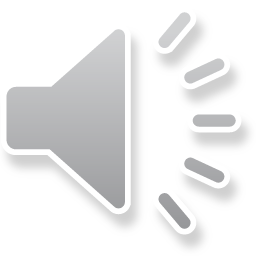 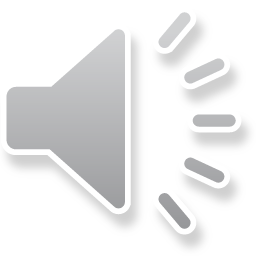 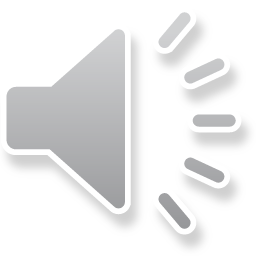 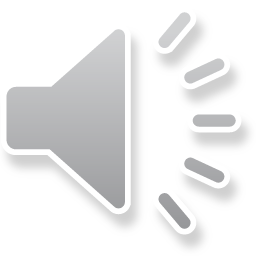 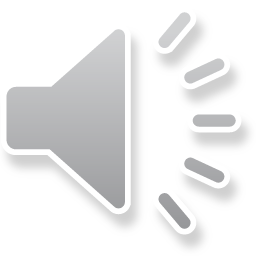 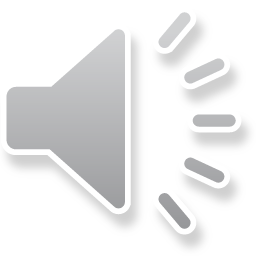 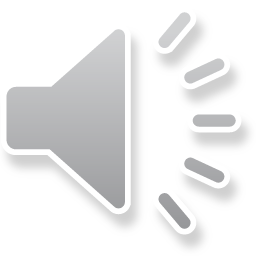 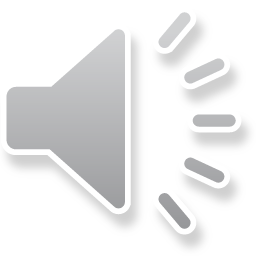 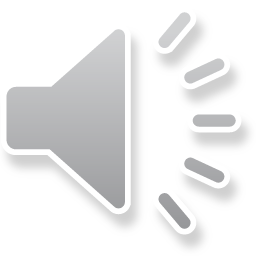 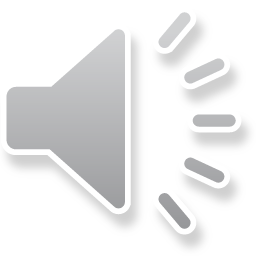 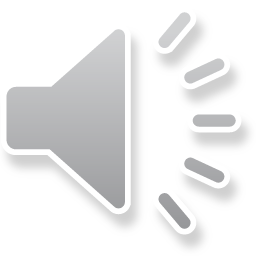 The End!